Я тебя слышу
Я тебя слышу, 2018
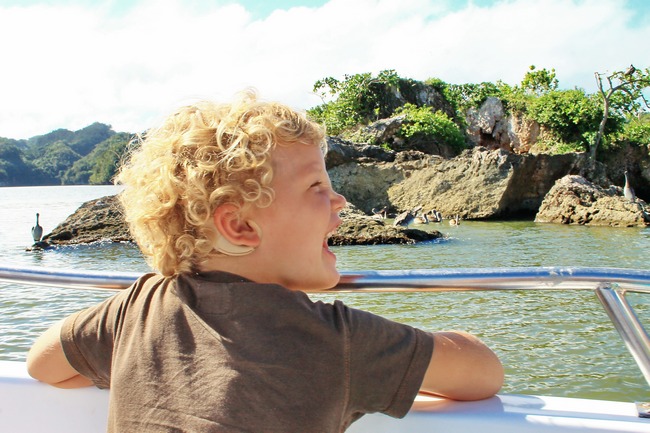 В России отсутствует комплексная система
 поддержки семей с детьми с нарушенным слухом
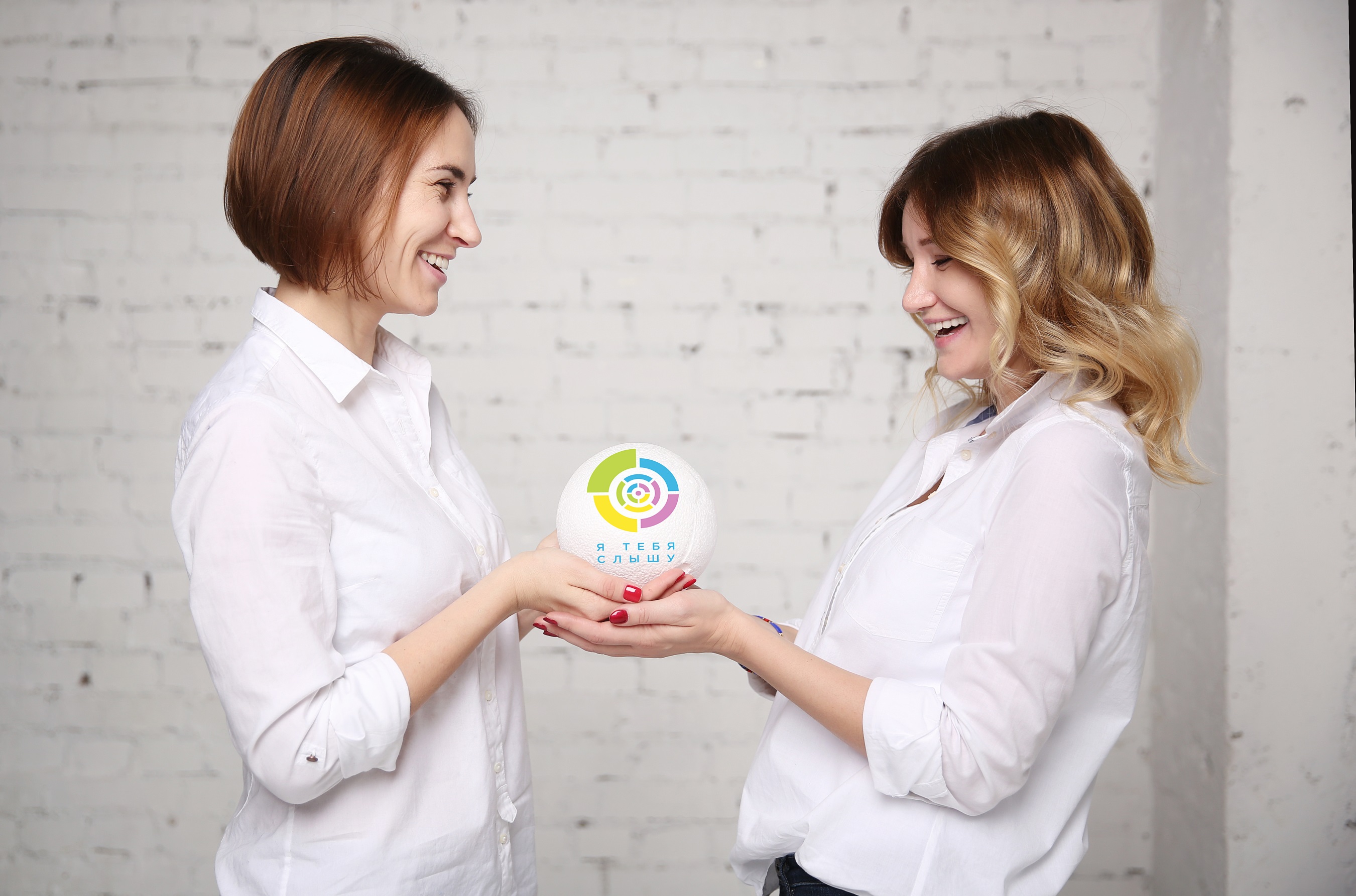 В 2015 году мы зарегистрировали «Я тебя слышу»
Мы поддерживаем
семьи с детьми с нарушенным слухом
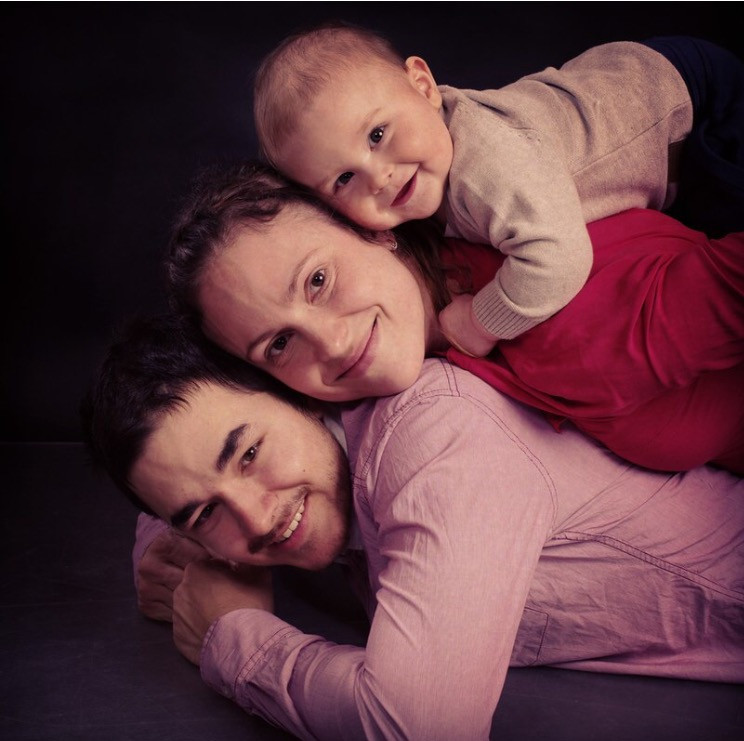 Наши проекты
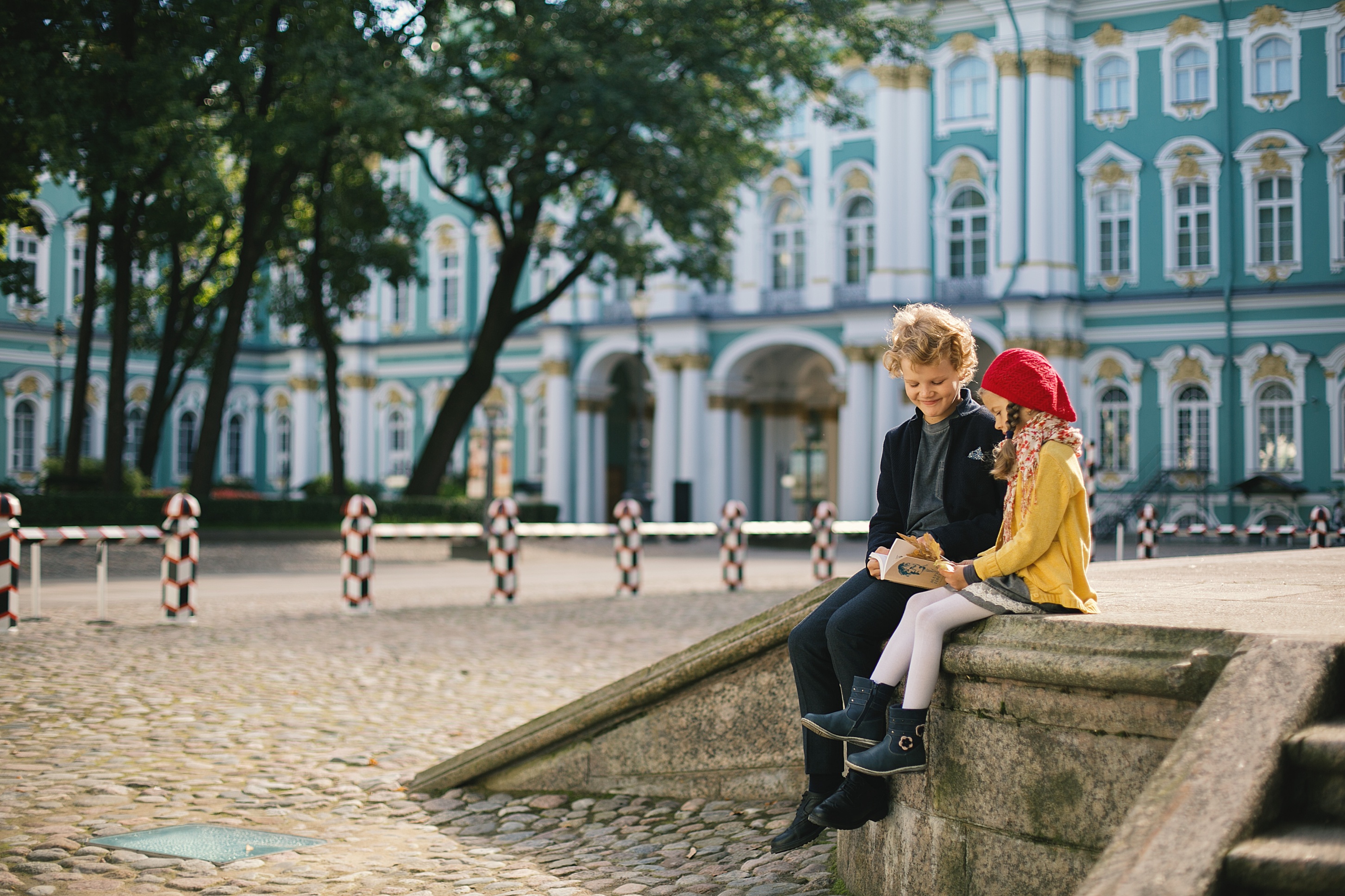 Видеоролики
Доступный Эрмитаж
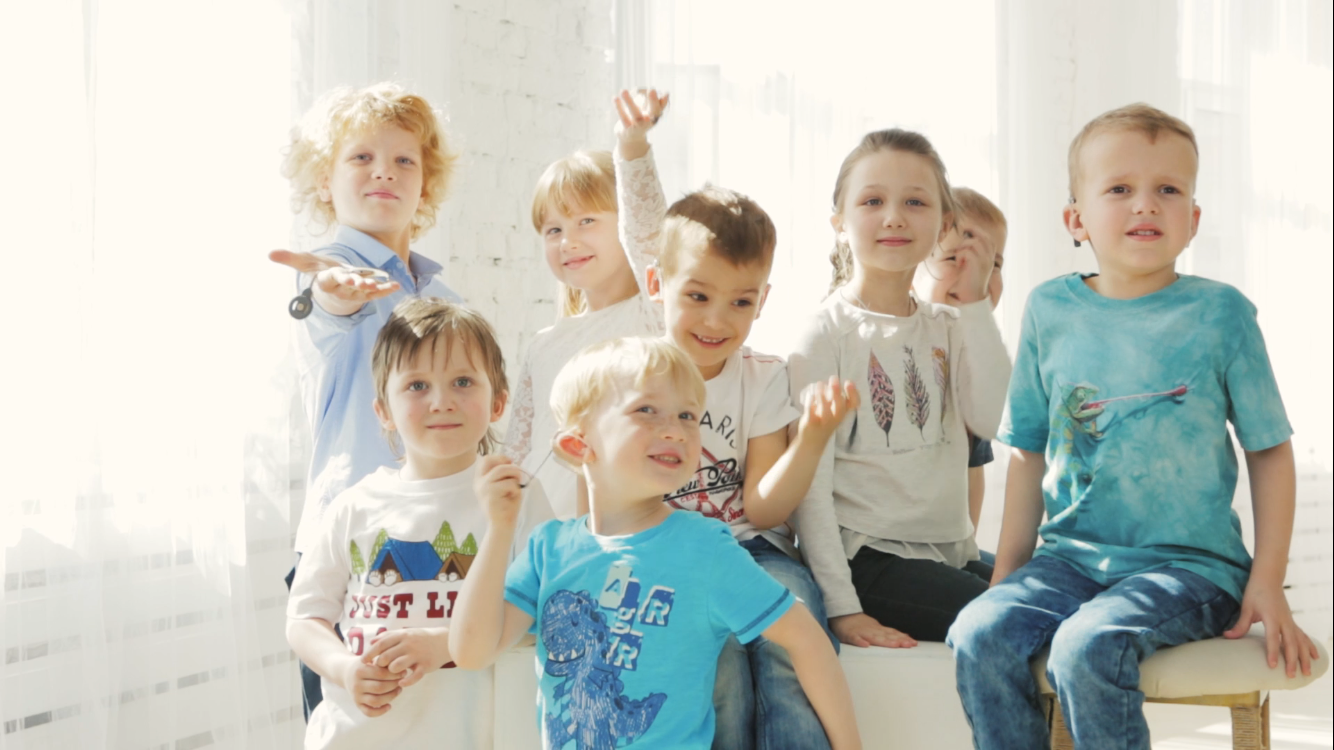 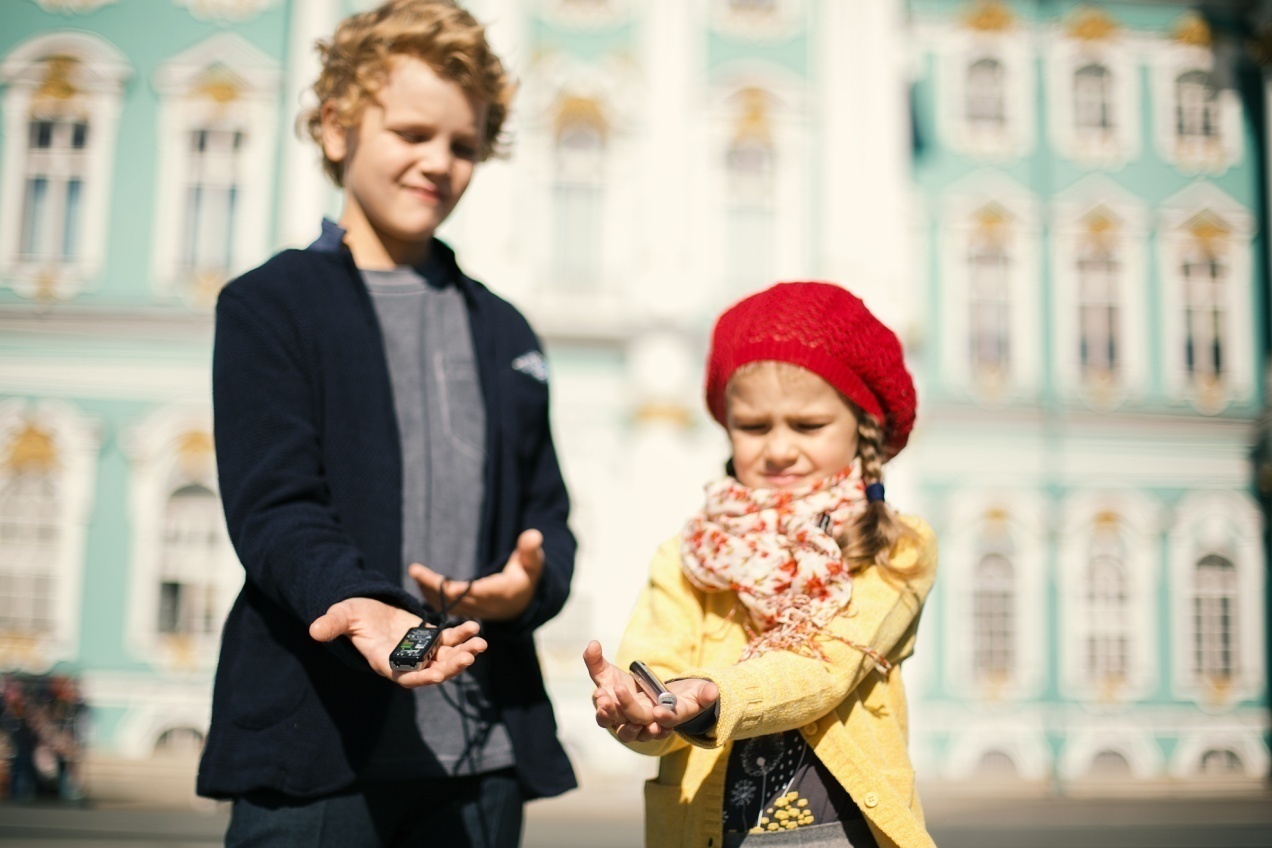 Театр для малышей
Мастерклассы
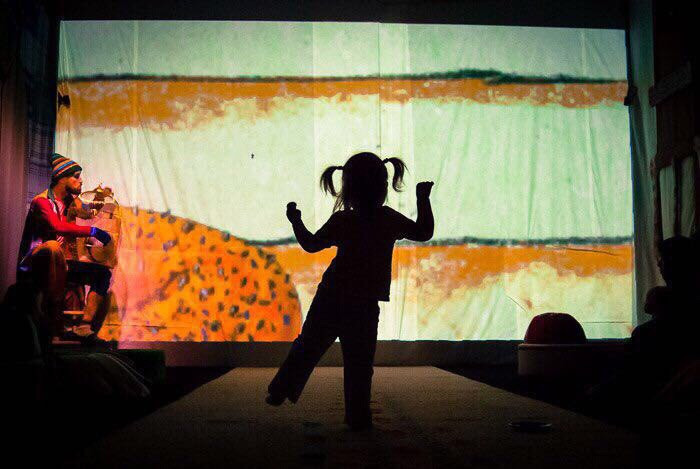 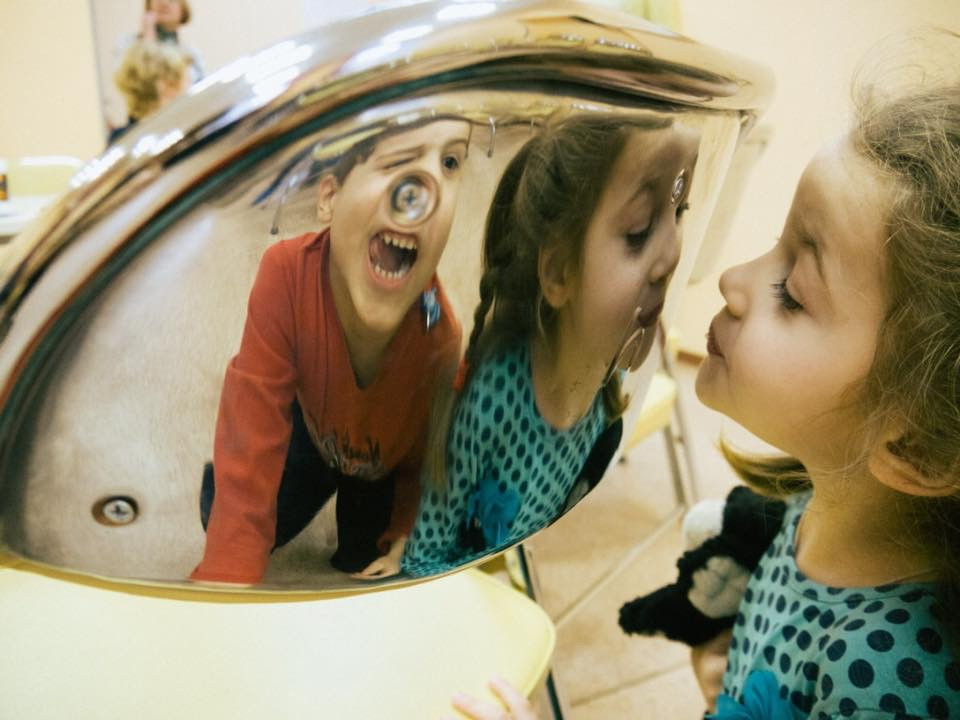 Дистанционная абилитация 
после КИ
Публикации книг
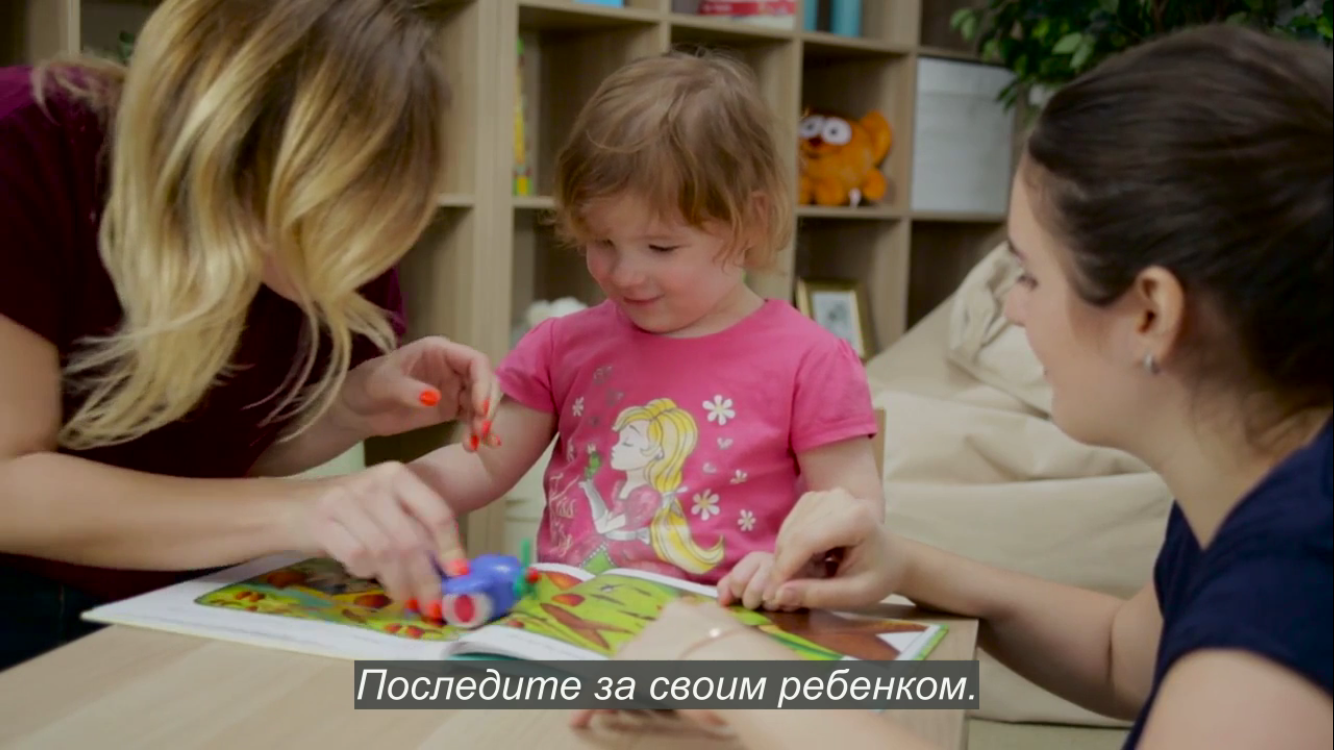 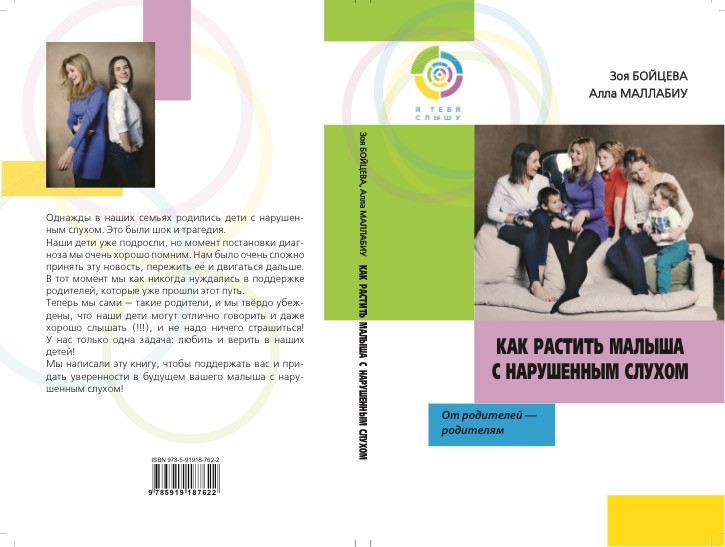 Мамы отдыхают
Сказки на жестовом языке 
в AppStore
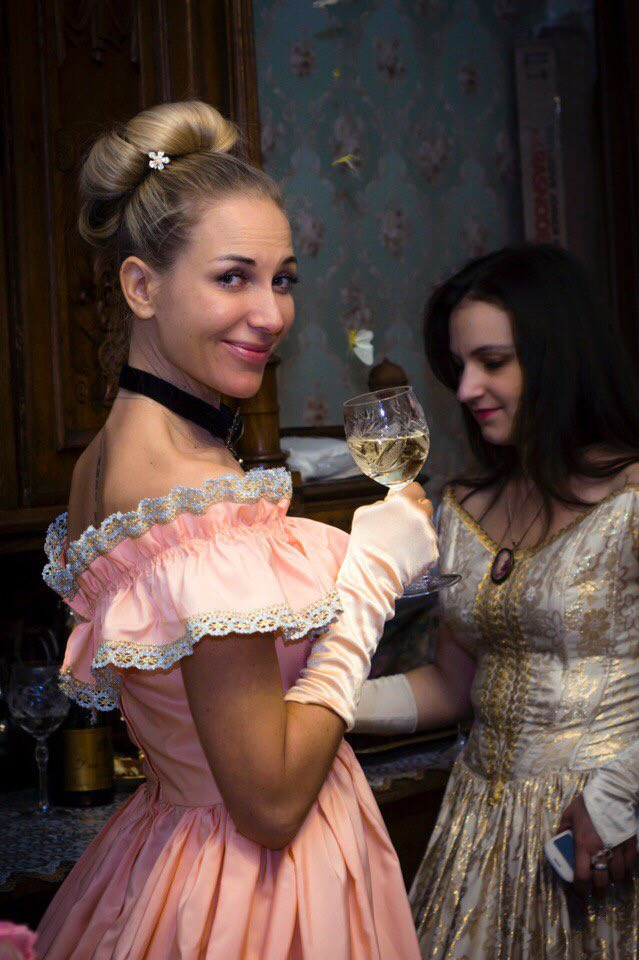 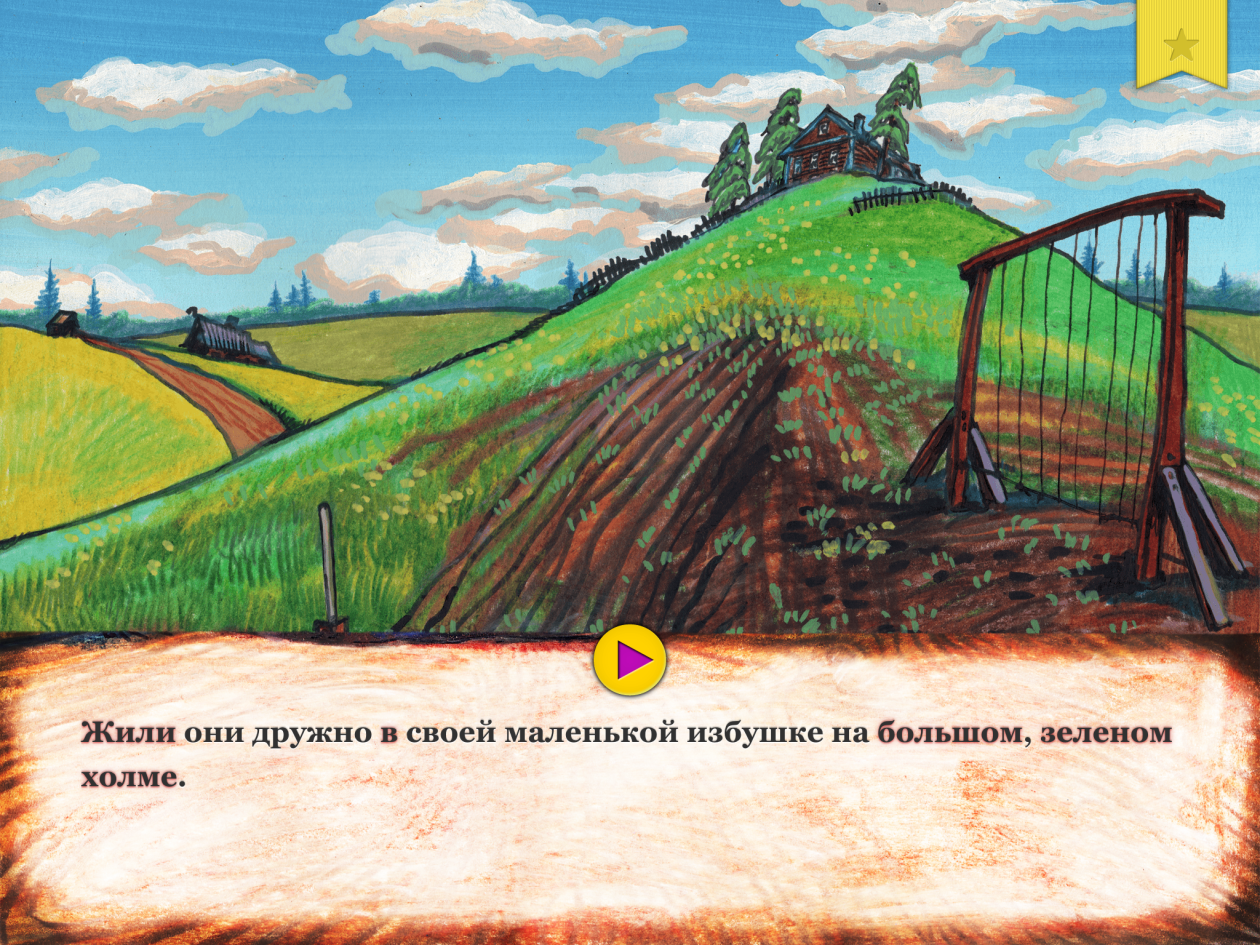 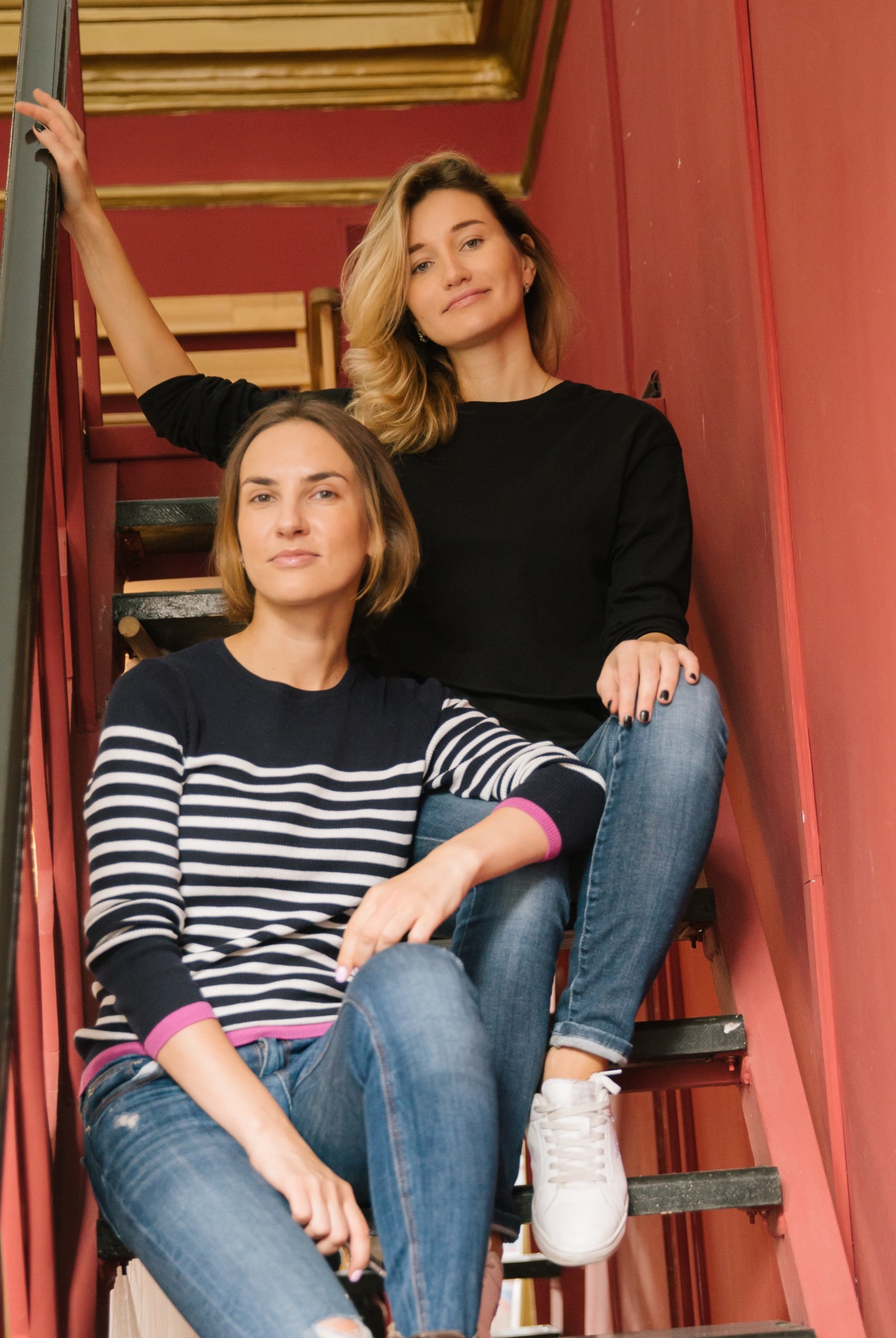 Охват аудитории – 60000 человек

В мероприятиях «Я тебя слышу» приняли 
участие более 570 человек

Участниками проектов «Я тебя слышу»
стали более 160 семей
Социальный эффект:
У 100% детей родители отметили прогресс в развитии 
слуха, речи, социально-бытовых навыков.

Родители чувствуют себя более уверенно и компетентно

Улучшается качество образования слухопротезированных 
детей - дети получают информацию в полном объеме, 
лучше концентрируются, чувствуют себя уверенно и 
комфортно, повышается уровень образованности, эрудиция

 Повышается уровень информированности общества о 
детях с нарушенным слухом

Проекты масштабируются в других городах России.